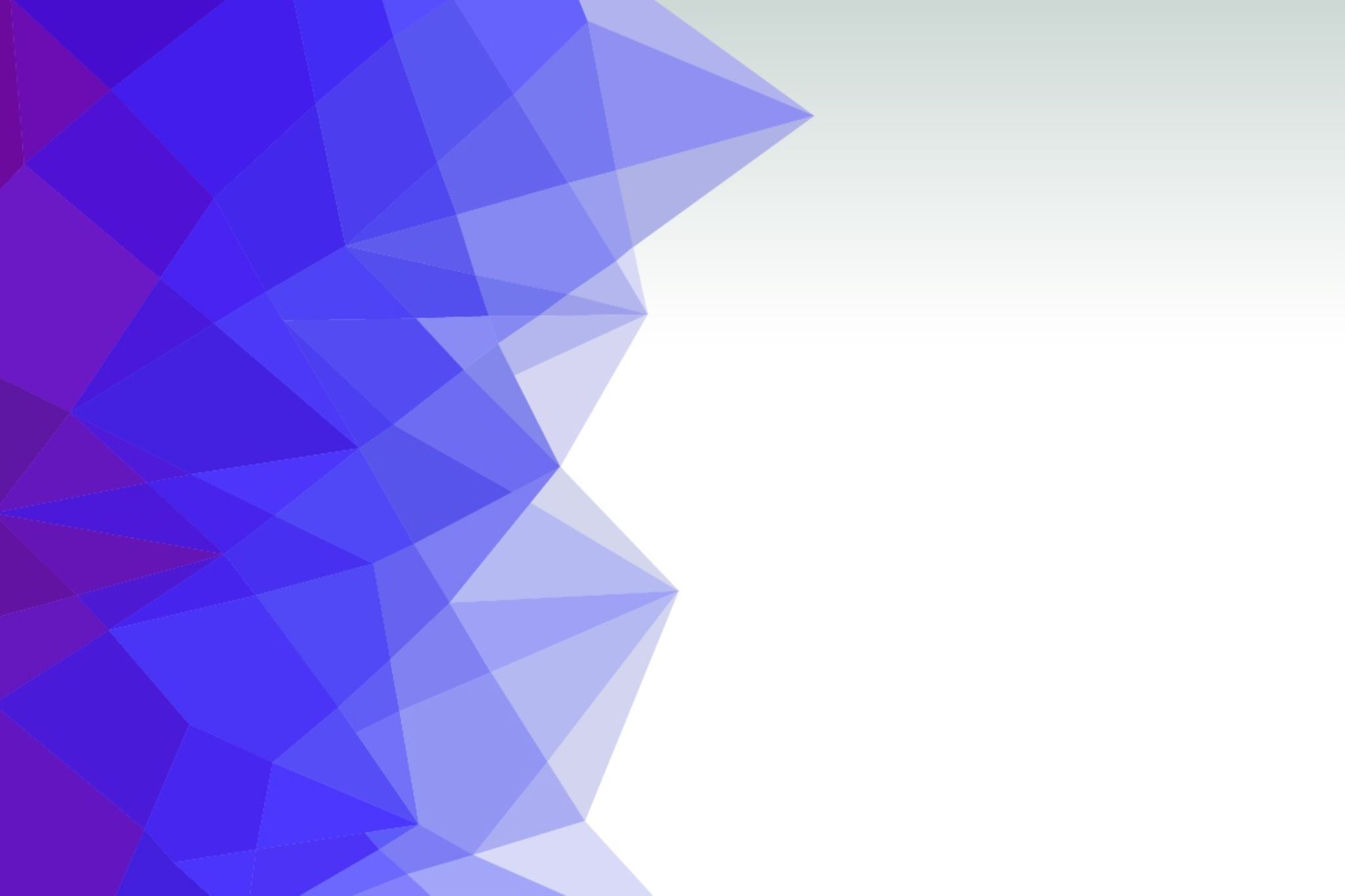 Biblical Studies
Rev. Yolanda Harris-Jackson
What is Oral Tradition?
Before anything in the Bible was written down, people told stories about God and God's relationship with the people we now read about in the Bible. 
The oral tradition lasted for many years as families passed along the stories of their ancestors to each new generation. 
In the case of the Jewish Scriptures (Old Testament), some stories were told for centuries before they were written down in a final form.
Chapter 2…The Bible An IntroductionThe Transmission of the Bible
Moses wrote the Pentateuch (Greek)/Torah (Hebrew) 
Evidence that Moses wrote a big portion is found in scripture:
Exodus- 17:14; 24:4, 7; 34:27; 
Numbers- 33:2; 
Joshua- 1:8; 
Matthew- 19:8; 
John-5:46–47; 
Romans- 10:5
It was placed in the Ark of the Covenant and preserved 
Deuteronomy 31:24
Chapter 2…The Bible An IntroductionThe Transmission of the Bible
During the time of David and Solomon, the books already compiled were placed in the temple treasury and cared for by the priests who served in the temple. 
As stated in scripture:
1 Kings 8:6
2 Kings 22:8

More books were also added during the reign of King Hezekiah: David’s hymns, Solomon’s proverbs, and prophetic books such as Isaiah, Hosea, and Micah 
Proverbs 25:1 
As Prophets spoke it was recorded
Chapter 2…The Bible An IntroductionThe Transmission of the Bible
The only way to distribute or preserve a text before the printing press was to 
	COPY IT!
Copying Rule System:
Count the number of words of a completed Old Testament scroll and compare it with the original
Every line on a given page had to be the same in number of words, etc. as the original
When a copy was completed, another person was required to verify the middle letter of both the original and the copy were the same.
Chapter 2…The Bible An IntroductionThe Transmission of the Bible
What were the challenges of copying?
Accuracy…
Thousands of ancient copies have been discovered. 
Since these copies are hand-written, there are variations in spelling, word order, and sentence structure among them. 
Even though those variations do cause some confusion about the biblical text, most of the manuscript readings are in agreement.
Chapter 2…The Bible An IntroductionThe Transmission of the Bible
Textual Criticism is the method of research used to determine what the original manuscripts of the Bible said.

There are three primary methods to Textual Criticism:
Textus Receptus-  Compiled by a man named Erasmus in the 1500s A.D
It is the textual basis behind the King James Version (KJV) and New King James Version (NKJV).
Majority Text- takes all of the manuscripts that are available today, compares the differences, and chooses the most likely correct reading based on which reading occurs the most.
Critical or Eclectic Method- The eclectic method involves considering external and internal evidences for determining the most likely original text.
Chapter 2…The Bible An IntroductionThe Transmission of the Bible
The Masoretes
Rabbis who made it their special work to correct the faults that had crept into the text of the Old Testament during the Babylonian captivity, and to prevent, for the future, its being corrupted by any alteration. 
Masoretic Text- 
The name comes from the word masora
6th century and completed 10th century
In Hebrew or Aramaic, they called attention to strange spellings and unusual grammar and noted discrepancies in various texts. Since texts traditionally omitted vowels in writing, the Masoretes introduced vowel signs to guarantee correct pronunciation. 
The Dead Sea scrolls strengthen the claim that this text has faithfully preserved a very early version of the completed Hebrew Bible
Chapter 2…The Bible An IntroductionThe Transmission of the Bible
What were the earliest partial copies of the New Testament written on?
A credit card size of papyrus written in about 125 C.E.
This has John 18:31-33 on front and John 18:37-38 on the back

The word Bible comes from the Greek word for “papyrus plant” (biblos), since the leaves of that plant were used for paper.
Papyrus is a type of paper made of reeds
The papyrus plant grew in the shallow lakes and rivers of the Nile.
It was cut into strips, soaked in water, and then pressed into sheets.
Papyrus was much less durable than parchment and vellum, which is why most early scriptures written on papyrus only exist in pieces, if at all. 
The sheets of papyrus were sewed together and placed between two pieces of wood for covers. This type of book was called a codex.
Chapter 2…The Bible An IntroductionThe Transmission of the Bible
What were the earliest partial copies of the New Testament written on?
Uncials
Copies of the NT written all in upper case letters and on vellum.
Vellum is writing material made of leather
Chapter 2…The Bible An IntroductionThe Transmission of the Bible
What is Codex?
a quire of manuscript pages held together by stitching: the earliest form of book, replacing the scrolls and wax tablets of earlier times.- dictionary.com

Which manuscripts from the 4th Century are forms of books or loose leaves that further validates the New Testament? 
Codex Vaticanus and Codex Sinaiticus
Chapter 2…The Bible An IntroductionThe Transmission of the Bible
Codex Vaticanus
also known as “B,” was found in the Vatican library. 
It is comprised of 759 leaves and has almost all of the Old and New Testaments. 
It is not known when it arrived at the Vatican, but it was included in a catalog listing in 1475, and it is dated to the middle of the 4th century.
Chapter 2…The Bible An IntroductionThe Transmission of the Bible
Codex Sinaiticus
Also known as “Aleph” , was found by Count Tischendorf in 1859 at the Monastery of St Catherine on Mount Sinai. 
Portions of the manuscript were found in the monastery dump, and a larger portion was presented to Tischendorf by one of the monks. 
It is a large codex, with 400 pages (or leaves) comprising about half of the Old Testament in the Septuagint version and the full New Testament. 
One of the best Greek texts of the New Testament (Septuagint)
Wait there is more…
Codex Alexandrinus
Located in the British Library in London, this early-5th century Greek manuscript contains almost the entire Bible. 
Interestingly, it is one of the earliest books to incorporate significant decoration to mark major divisions in the text.
Per the British Library website, “The beginning lines of each book are written in red ink and sections within the book are marked by a larger letter set into the margin. 
Words are written continuously in a large square uncial hand with no accents and only some breathing marks. 
It contains 773 pages, 630 for the Old Testament and 143 for the New Testament.
Group Questions: Chapter 2
What academic discipline primary purpose was to establish the most accurate form of the biblical text?  What were it’s three primary methods under this discipline?
How were its words preserved? Have hundreds of errors crept into the text? 
How do we know that the text of the Hebrew Bible we have today is much like the text the Jewish community was reading in the first century?
What ancient manuscripts do scholars see as the most important evidence for what New Testament authors actually wrote?
Where were some of the copying rules and challenges?
Translations
What is Formal Correspondence?
Word for Word Translation

What is Dynamic Equivalence?
Paraphrastic Translation (the idea)
Key Point to Remember: Languages are structured differently
English vs. Greek
Figurative Expression do not transfer

What is the English translation that adheres most closely to the formal correspondence?
American Standard Version, 1901
Maintained sentence structure and word order in Greek
Yet difficult to read
Jeremiah 29:11
For I know the thoughts that I think toward you, saith Jehovah, thoughts of peace, and not of evil, to give you hope in your latter end. –ASV

For I know the thoughts that I think toward you, saith the Lord, thoughts of peace, and not of evil, to give you an expected end. –KJV

For I know the plans I have for you,” declares the Lord, “plans to prosper you and not to harm you, plans to give you hope and a future. –NIV

I know what I’m doing. I have it all planned out plans to take care of you, not abandon you, plans to give you the future you hope for. -MSG
Bible Translation Comparison Chart
Question?
Which translations are produced by a single individual?
The Message
Created by pastor, scholar, author, and poet Eugene H. Peterson 
Published in segments from 1993 to 2002 by NavPress

J.B. Phillips New Testament Translation
Group Questions: Chapter 2
What does the many centuries of rewrites and language translations suggest to you?
Share some insight about the theories on the ending of Mark?
What’s the difference between Formal Correspondence and Dynamic Equivalence?  Share some examples of each.
Why is it important to know that the KJV relies on the Textus Receptus?3
Which translations are produced by a single individual?  What was the strategy behind these translations?
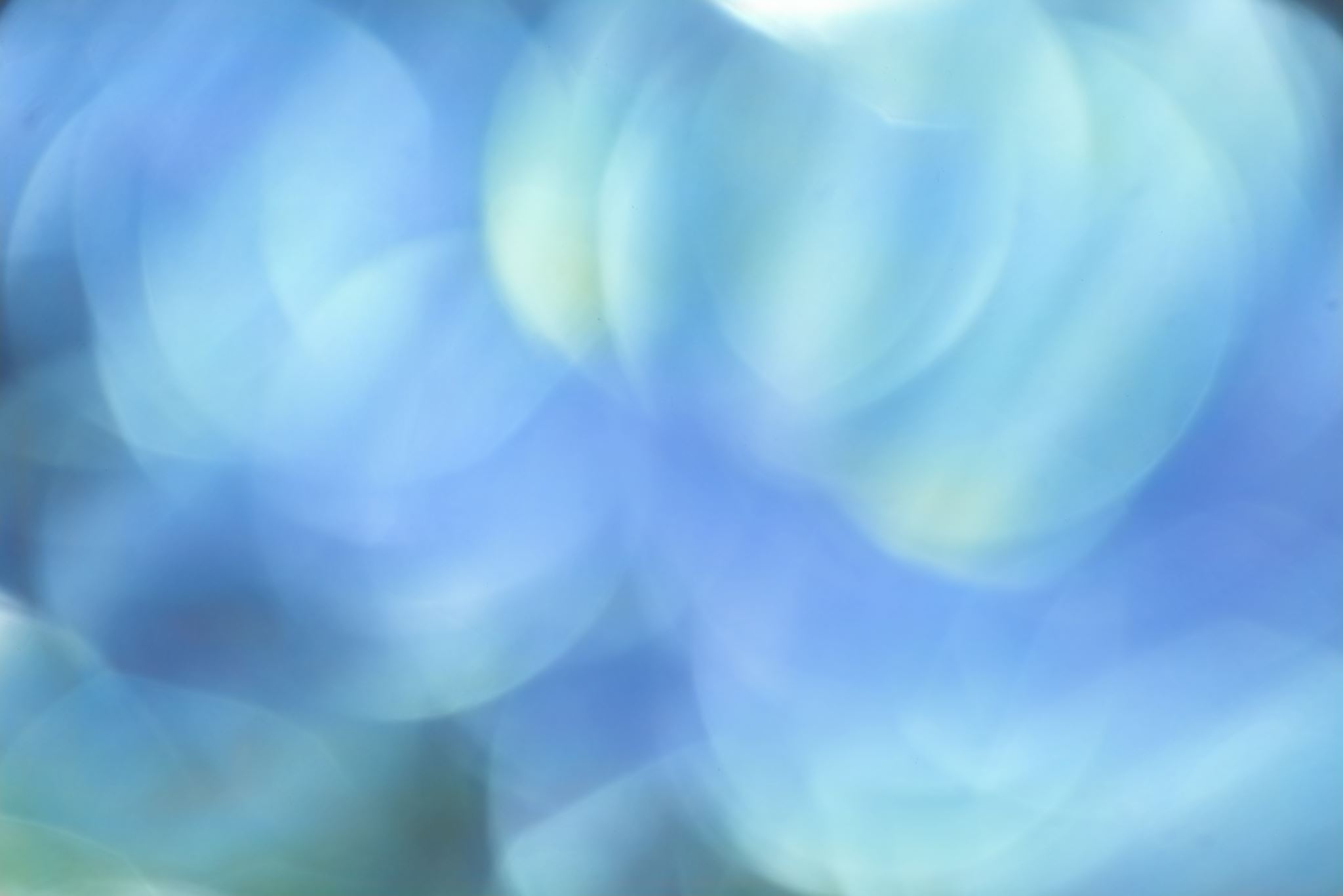 How to Read the Bible
How to interpret the Bible?
Who wrote/spoke the passage and to whom was it addressed?
What does the passage say?
Are there any words or phrases in the passage that need to be examined?
What is the immediate context?
What is the broader context in the chapter and book?
How to interpret the Bible?
What are the related verses to the passage’s subject and how do they affect the understanding of this passage?
What is the historical and cultural background?
What do I conclude about the passage?
Does my conclusions agree or disagree with related areas of Scripture and others who have studied the passage?
What have I learned and what how can I apply to my life?

Source: Christian Apologetics and Research Ministry
The Infallibility and Inerrancy of Scripture
Infallible signifies the quality of neither misleading nor being misled and so safeguards in categorical terms the truth that Holy Scripture is a sure, safe, and reliable rule and guide in all matters
Inerrant signifies the quality of being free from all falsehood or mistake and so safeguards the truth that Holy Scripture is entirely true and trustworthy in all its assertions.
ICBI, the International Council on Biblical Inerrancy, is a coalition of individuals who represent many works and denominations but who are together taking a united stand on God's Inerrant Word.
Founded in 1977
This resulted in the Chicago Statement on Biblical Inerrancy which consists of a short statement, a preface and 19 articles of affirmation and denial.
Over 300 Christian leaders, theologians and pastors attended and adopted the Chicago Statement on Biblical Inerrancy
-www.alliancenet.org/international-council-on-biblical-inerrancy
Dr. Jay Grimstead, one of the organizers stated 
“this is a landmark church document" created "by the then largest, broadest, group of evangelical protestant scholars that ever came together to create a common, theological document in the 20th century. It is probably the first systematically comprehensive, broadly based, scholarly, creed–like statement on the inspiration and authority of Scripture in the history of the church.“